San Fernando College	                        Programa de Integración Escolar                        Prof. especialista: Carla Pereira S
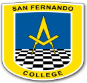 Material Complementario de 
género narrativo



Curso: 5° Año Básico  “A” - “ B” – “C” 
Asignatura: LENGUAJE Y COMUNICACIÓN
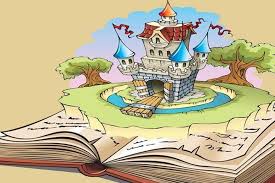 ¿QUÉ CONTIENE ESTE MATERIAL?
OBJETIVO: ANALIZAR ASPECTOS RELEVANTES DE NARRACIONES LEÍAS
GENERO NARRATIVO
NOVELA 
PERSONAJES PRINCIPALES Y SECUNDARIOS  –AMBIENTE 
ARGUMENTO 
FICHA LITERARIA DE UNA NOVELA
¿QUÉ ES EL GÉNERO NARRATIVO?
CORRESPONDE AL TIPO DE GÉNERO QUE NARRA O RELATA HISTORIAS, AVENTURAS O SUCESOS QUE ESTÁNDENTRO DEL ÁMBITO TANTO REAL COMO EN  LA FICIÓN 

ALGUNOS EJEMPLOS DE TEXTOS NARRATIVOS.
CUENTOS
NOVELAS
FÁBULAS 
 LEYENDAS
ENTRE OTROS
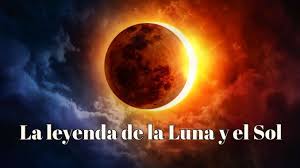 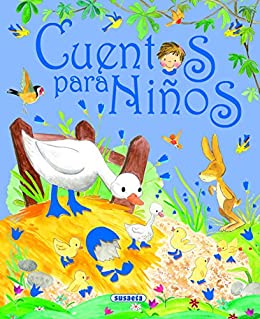 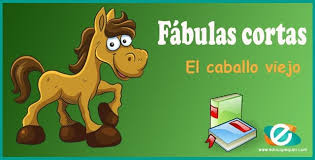 ¿QUE ES UNA NOVELA?
Es una obra literaria de carácter narrativo y de cierta extensión. Está escrita en prosa y narra hechos ficticios o basados en hechos reales.

Novela corta
Una novela corta es un tipo de obra literaria que se puede situar entre el cuento, el relato y la novela. La característica principal es su menor extensión en comparación con el de una novela al uso
ELEMENTOS PRINCIPALES DE UN TEXTO NARRATIVO
NARRADOR: Es la voz que relata los hechos. Puede hacerlo en primera persona, convirtiéndose en protagonista, o en tercera persona.

PERSONAJES: Son los sujetos que llevan a cabo la acción que cuenta el narrador. Mayoritariamente son seres humanos, pero en el caso de los cuentos infantiles pueden ser animales o plantas a las que se atribuyen cualidades humanas como el habla. Dentro de los personajes encontramos principales Y secundarios según su intervención en la trama.
Trama o argumento: Es el conjunto de hechos que se suceden de principio a fin en la obra narrativa. Constituyen la historia que el narrador cuenta y su desarrollo está sujeto al criterio del autorEl ambiente: La ambientación se refiere al contexto geográfico, social, político y espacio-temporal en el que viven los personajes y se desarrolla la trama.
EJEMPLIFIQUÉMOLO EN LA SIGUIENTE FICHA LITERARIA SOBRE EL TERROR DE SEXTO BÁSICO
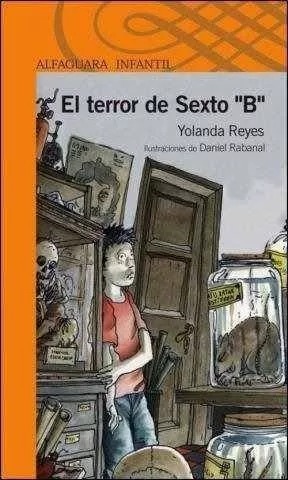 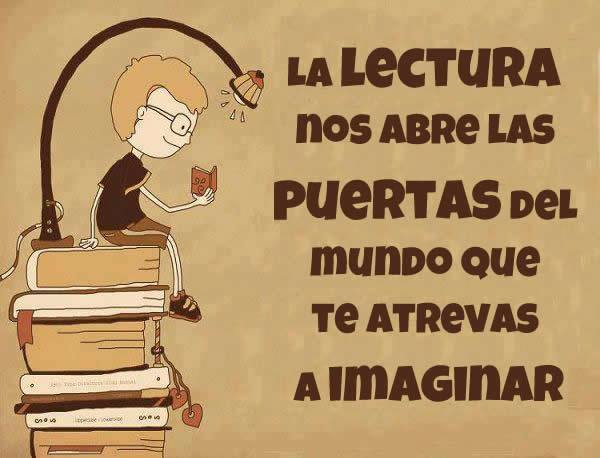